Психологическая готовность детей к обучению в школе
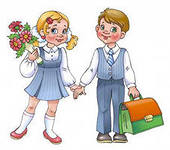 Компоненты школьной готовности
Интеллектуальная готовность
Эмоционально-волевая готовность
Мотивационная готовность
Коммуникативная готовность
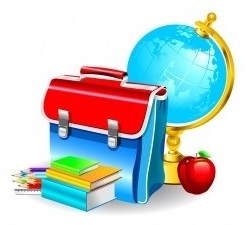 Интеллектуальная готовность
развитие основных психических процессов (восприятие, память, внимание, мышление, речь)
сформированность мыслительных операций (анализ, синтез, обобщение, сравнение, умение устанавливать связь между явлениями и событиями)
ориентация во времени, пространстве и своём ближайшем окружении
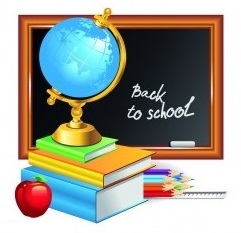 Эмоционально-волевая готовность
умение сознательно подчинять свои действия правилу, обобщённо определяющему способ действия
умение ориентироваться на заданную систему требований
умение внимательно слушать говорящего и точно выполнять задания, предлагаемые в устной форме
умение самостоятельно выполнять требуемое задание по зрительно воспринимаемому образу
умение проявлять эмоциональную устойчивость
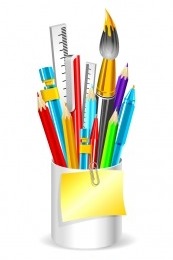 Мотивационная готовность
наличие желания идти в школу
формирование у ребёнка готовности к принятию новой социальной позиции – школьника (отношение к учебной деятельности, новому социальному окружению, к школе в целом)
наличие учебной мотивации, то есть желание учиться в школе, чтобы иметь возможность получать новые знания
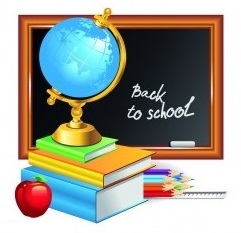 Коммуникативная готовность
потребность в общении с другими детьми и взрослыми
умение подчиняться традициям и правилам группы, не ущемляя своих интересов
способность справляться с ролью школьника в ситуации школьного обучения
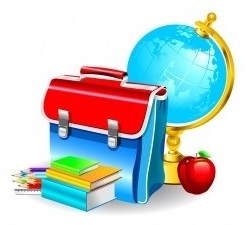 Советы родителям
Любите ребенка. Не забывайте о телесном контакте с ним. Находите радость в общении с детьми.
Пусть не будет ни одного дня без прочитанной книжки.
Разговаривайте с ребенком. Интересуйтесь делами и проблемами ребенка.
Разрешите ребенку рисовать, раскрашивать, вырезать, наклеивать, лепить.
Не ограничивайте ребенка в общении с ровесниками.
Не ограждайте ребенка от обязанностей и проблем. Делайте все дела вместе.
Спасибо за внимание
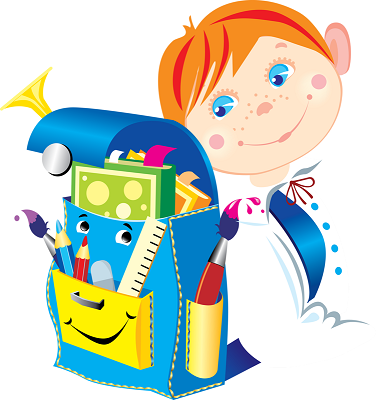